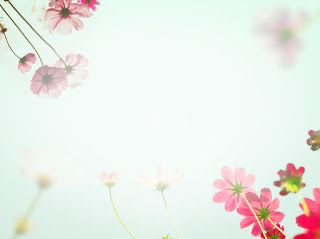 Science in our life
Grade 6
Unit: 8
Lesson: 1
SB
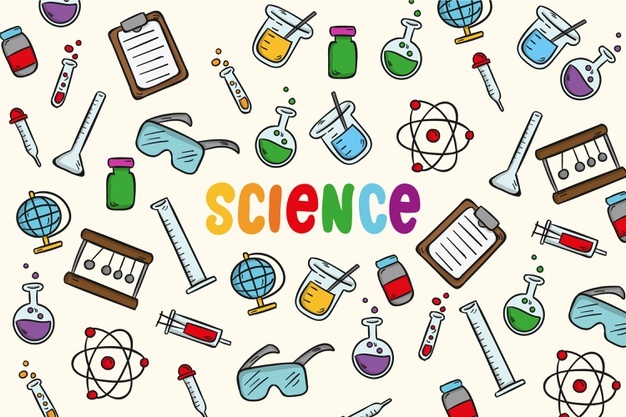 Unit: 8
Lesson: 1
in our life
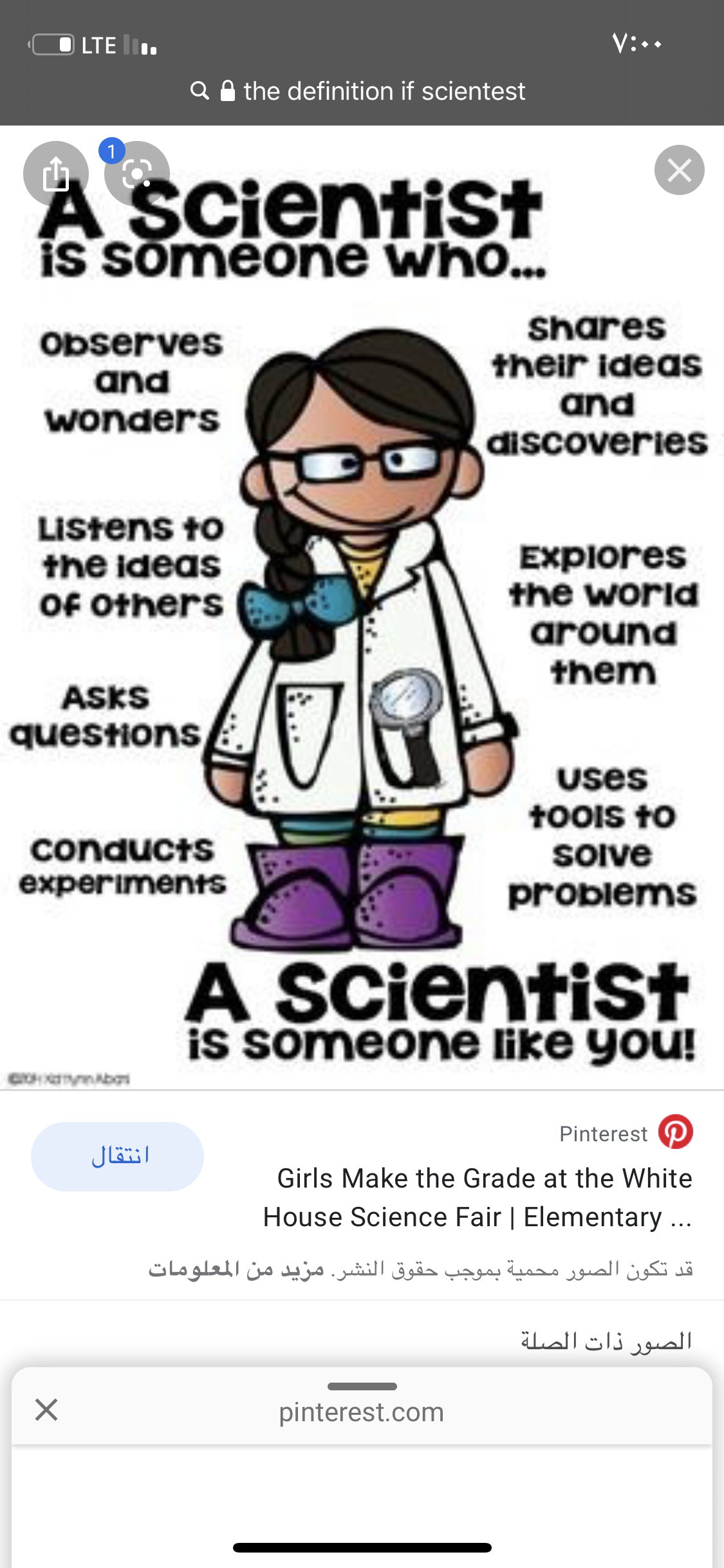 Who 
Am I ?
I am the ........
scientist
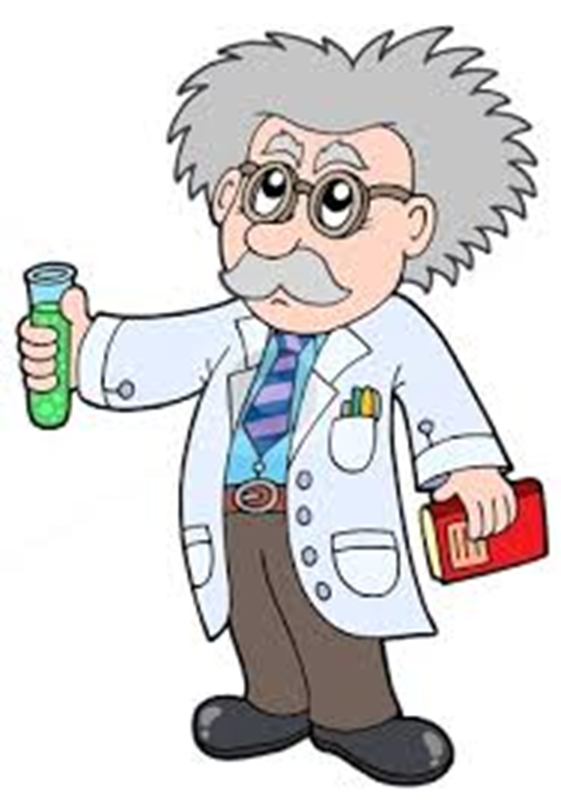 What does a scientist do?
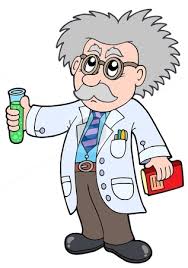 Ask questions
Invent things
Use tools
Research
Collect data
Collect data
Explore
Observe
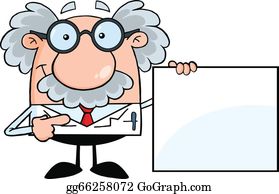 How does he help us ?
He invents things to make our life easier and more comfortable.
Where does a scientist work?
At 
the 
Laboratory
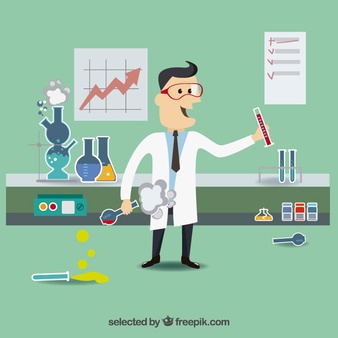 Name some inventions.
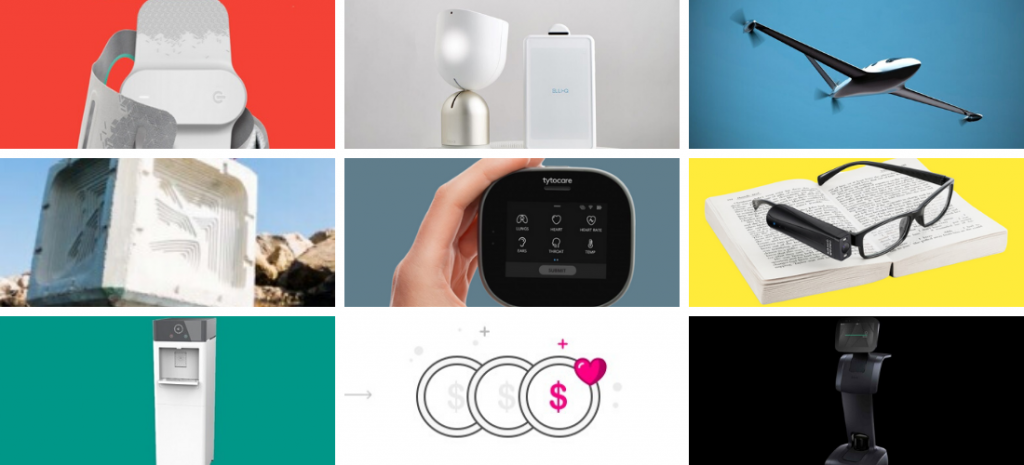 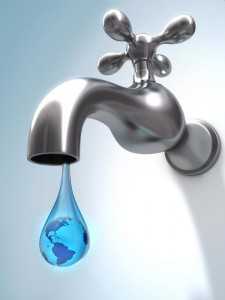 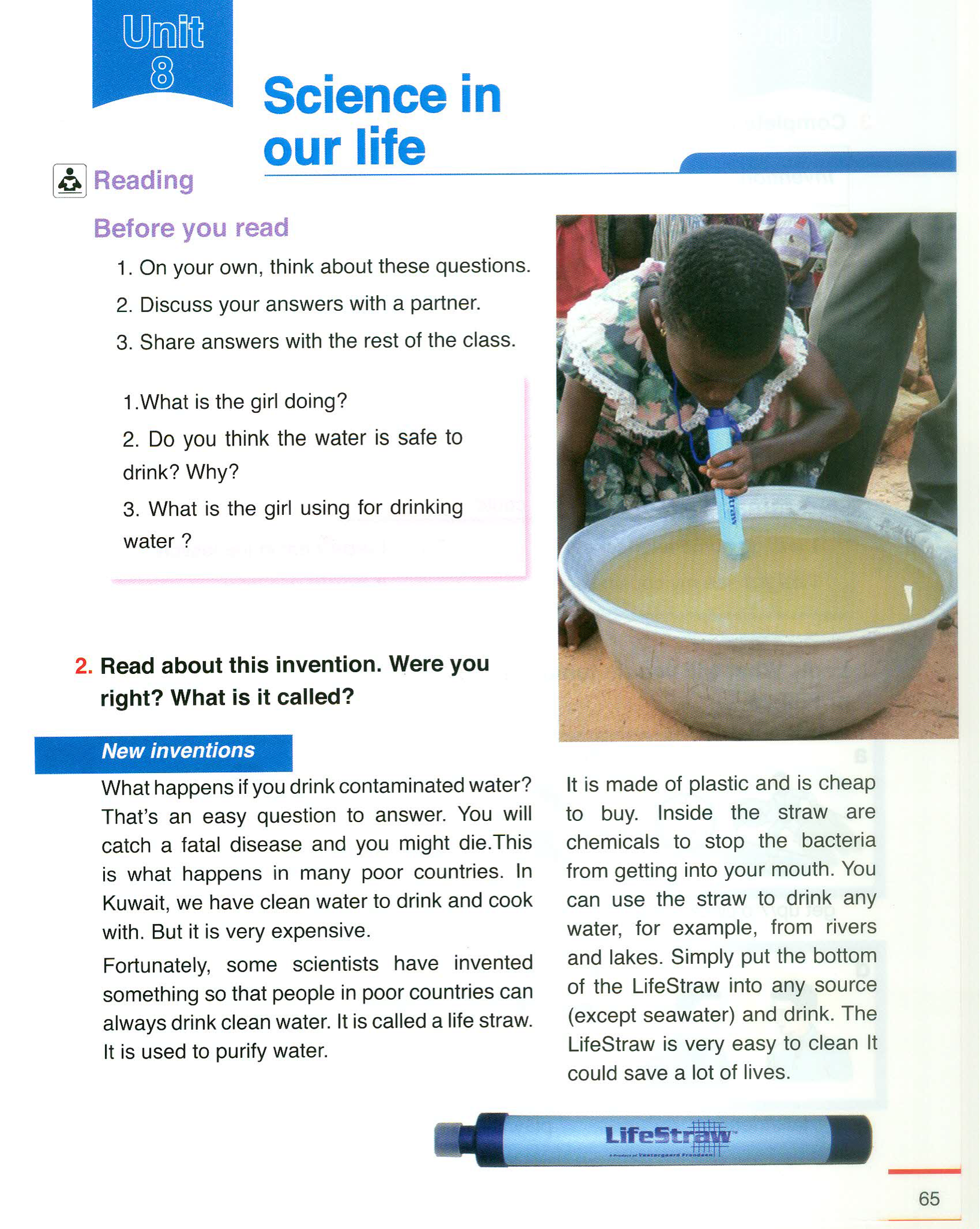 Student’s Book
Page 65
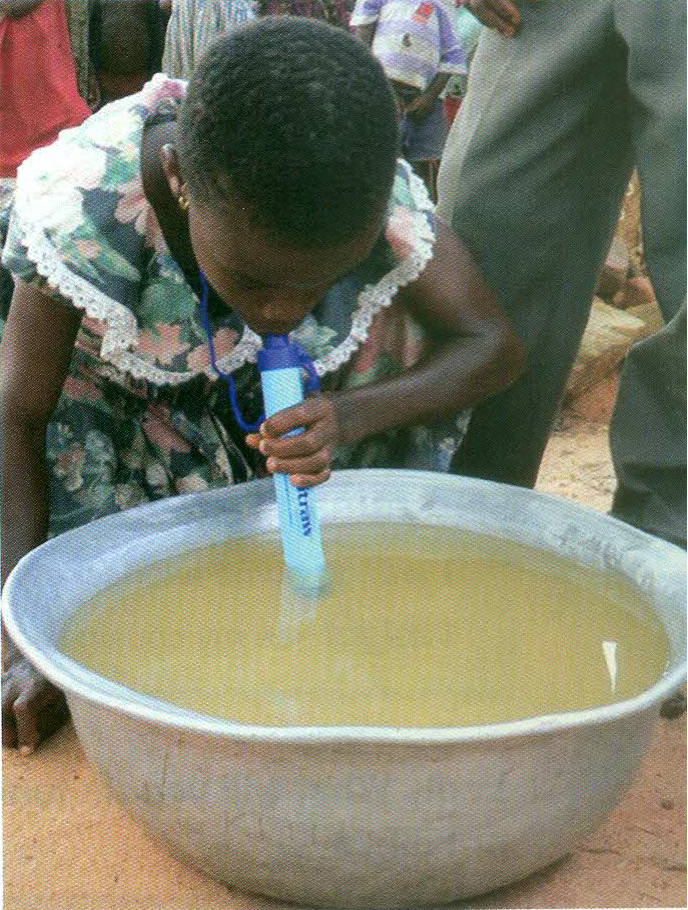 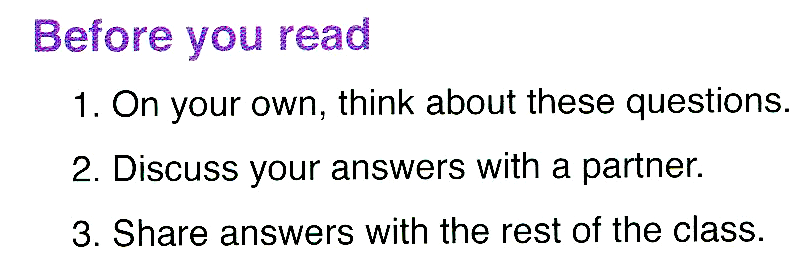 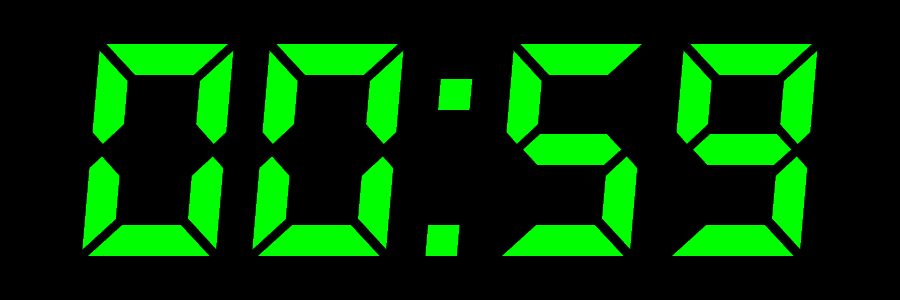 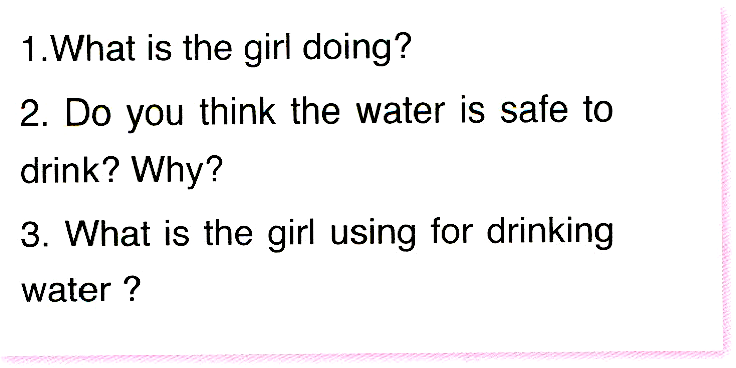 1- What is the girl doing?
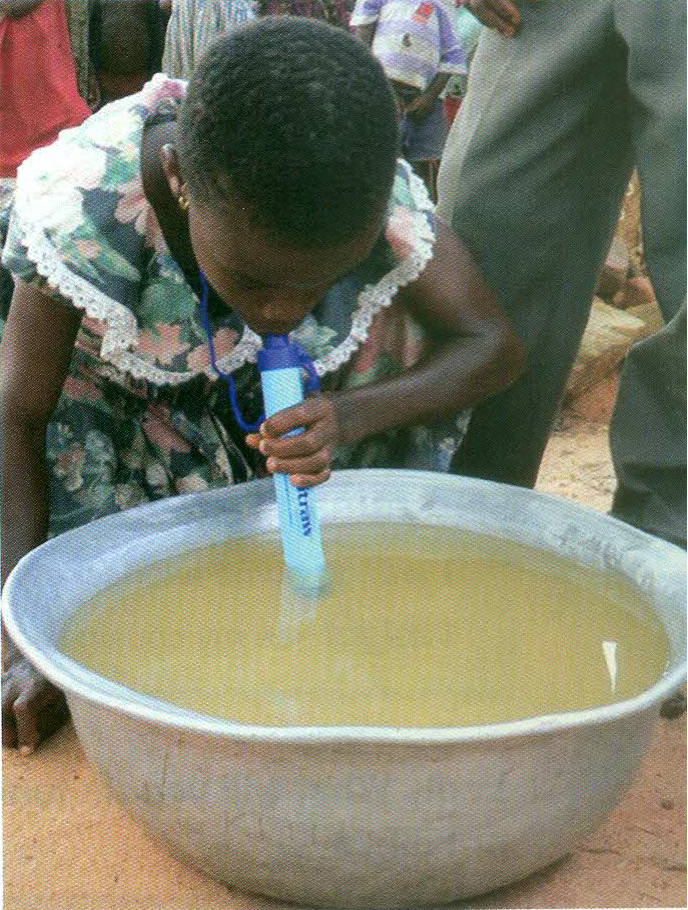 2- Do you think this water is safe to drink? Why?
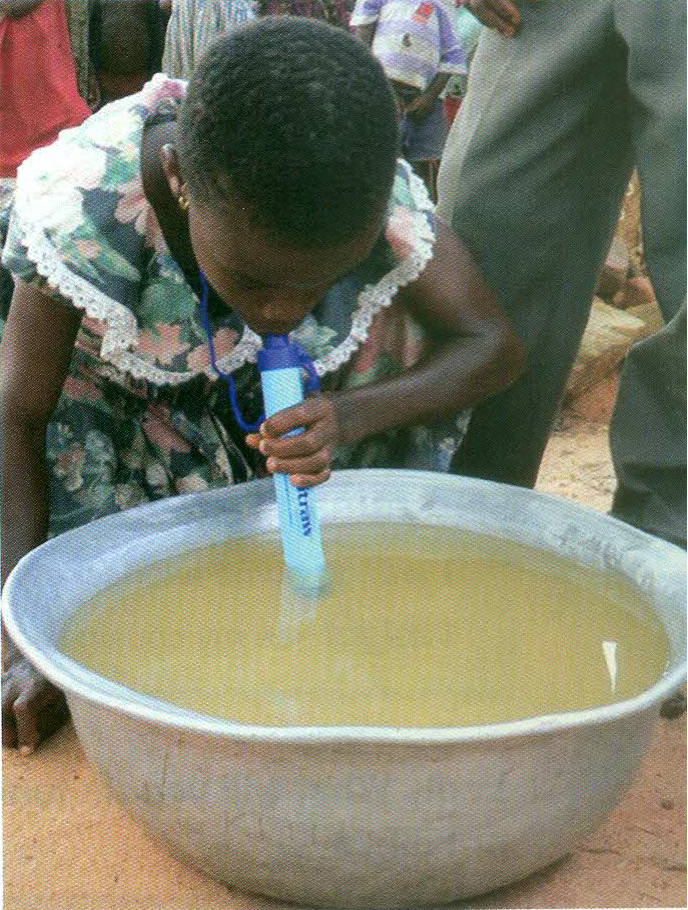 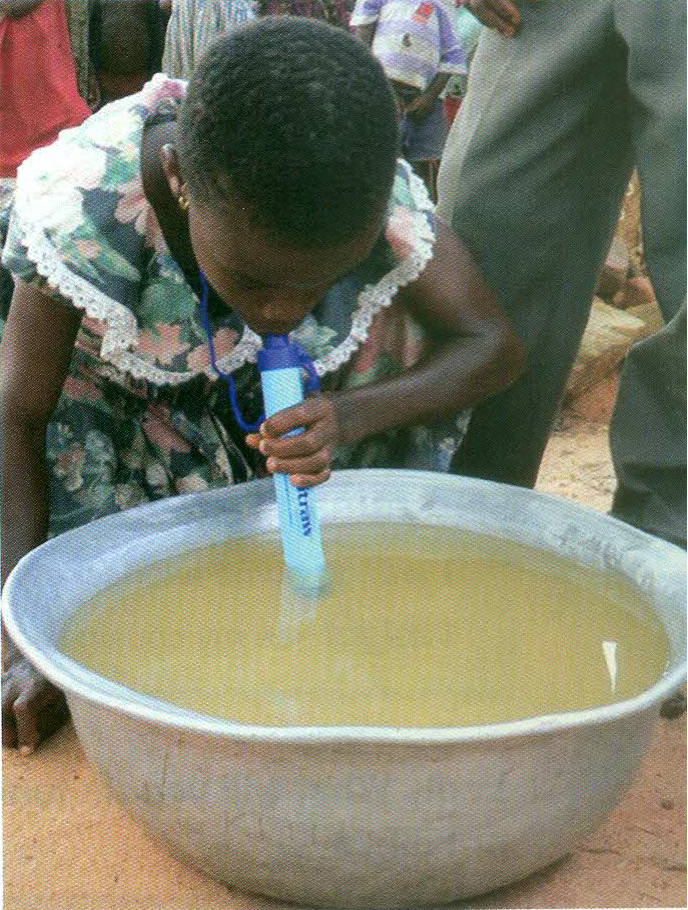 3-What is the girl using for drinking water?
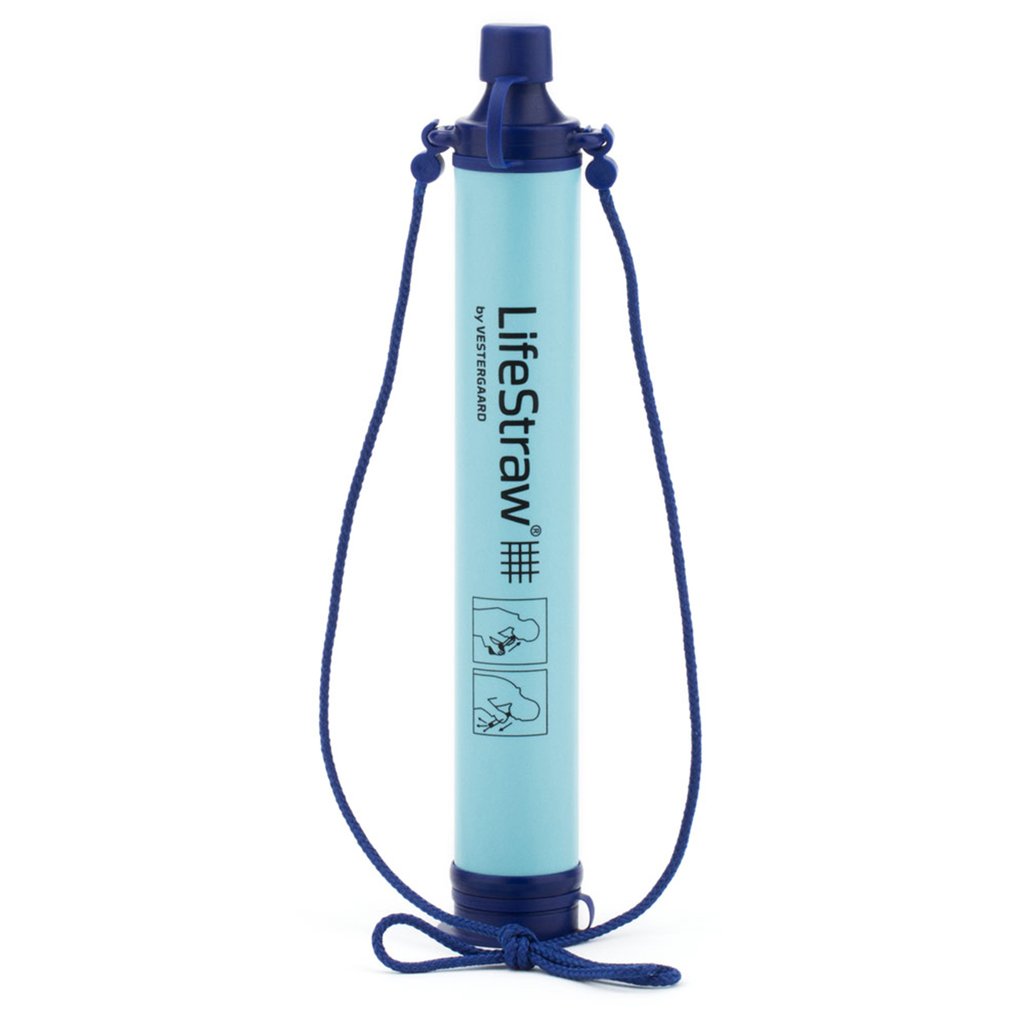 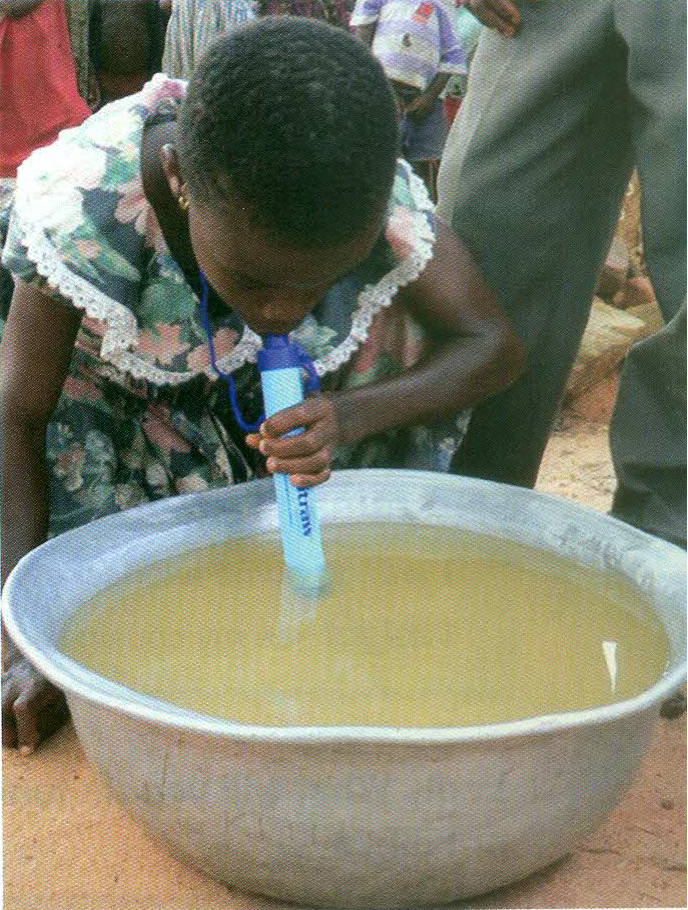 Mention different uses for water
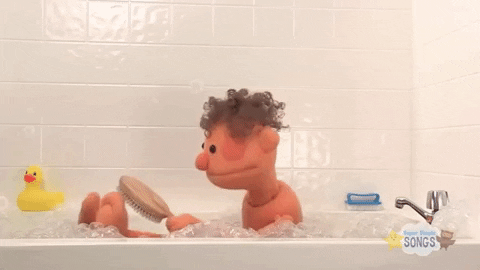 Showering
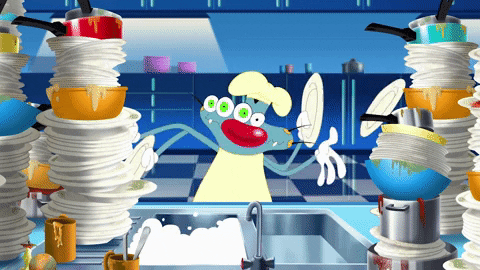 washing dishes
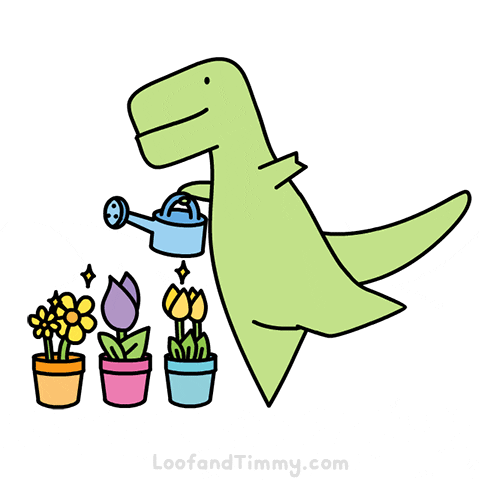 Watering plants
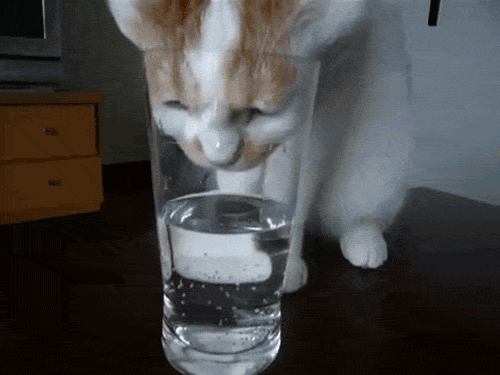 Drinking water
What are the sources of water?
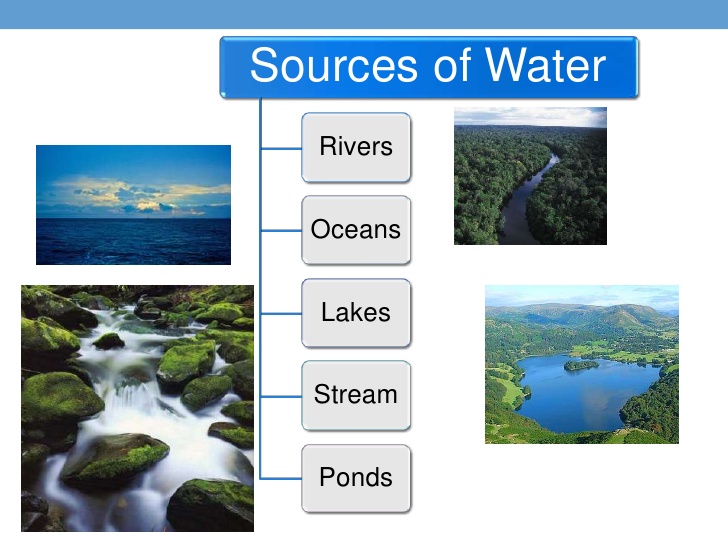 source (n)
a point of origin.
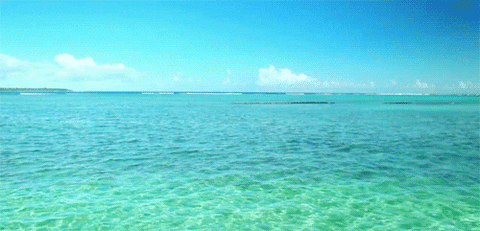 In Kuwait, the sea is the main source of water.
What could happen if you drink contaminated water?
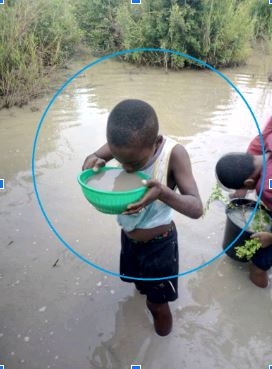 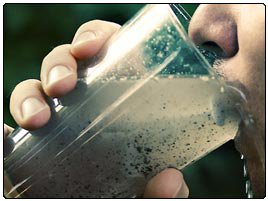 contaminated   (adj)
to make something less pure or make it poisonous.
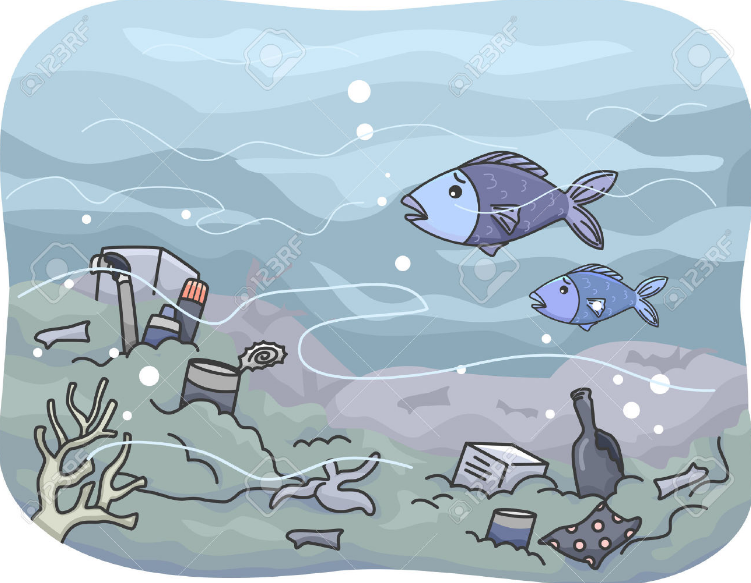 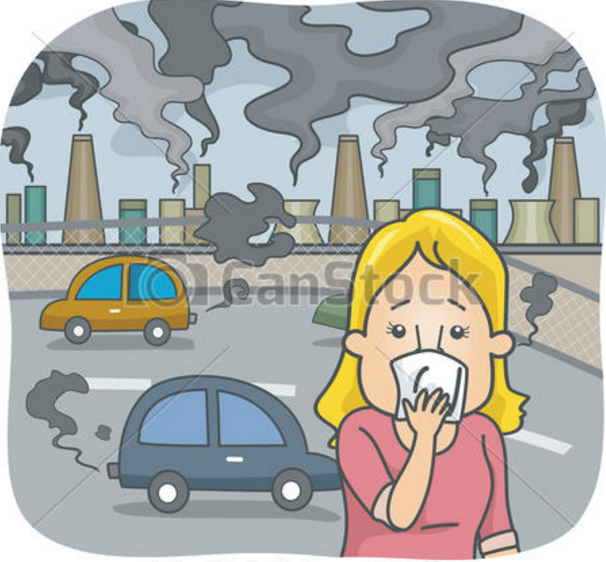 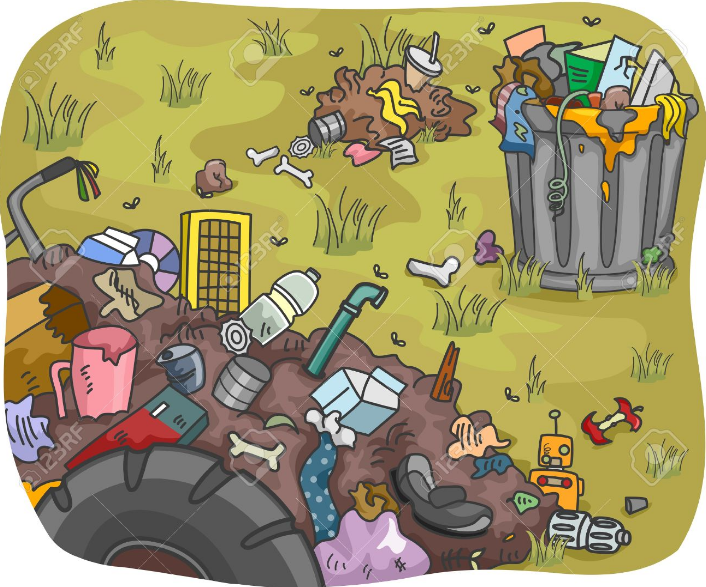 Contaminated sea water kills fish and other sea animals.
It could cause a fatal disease.
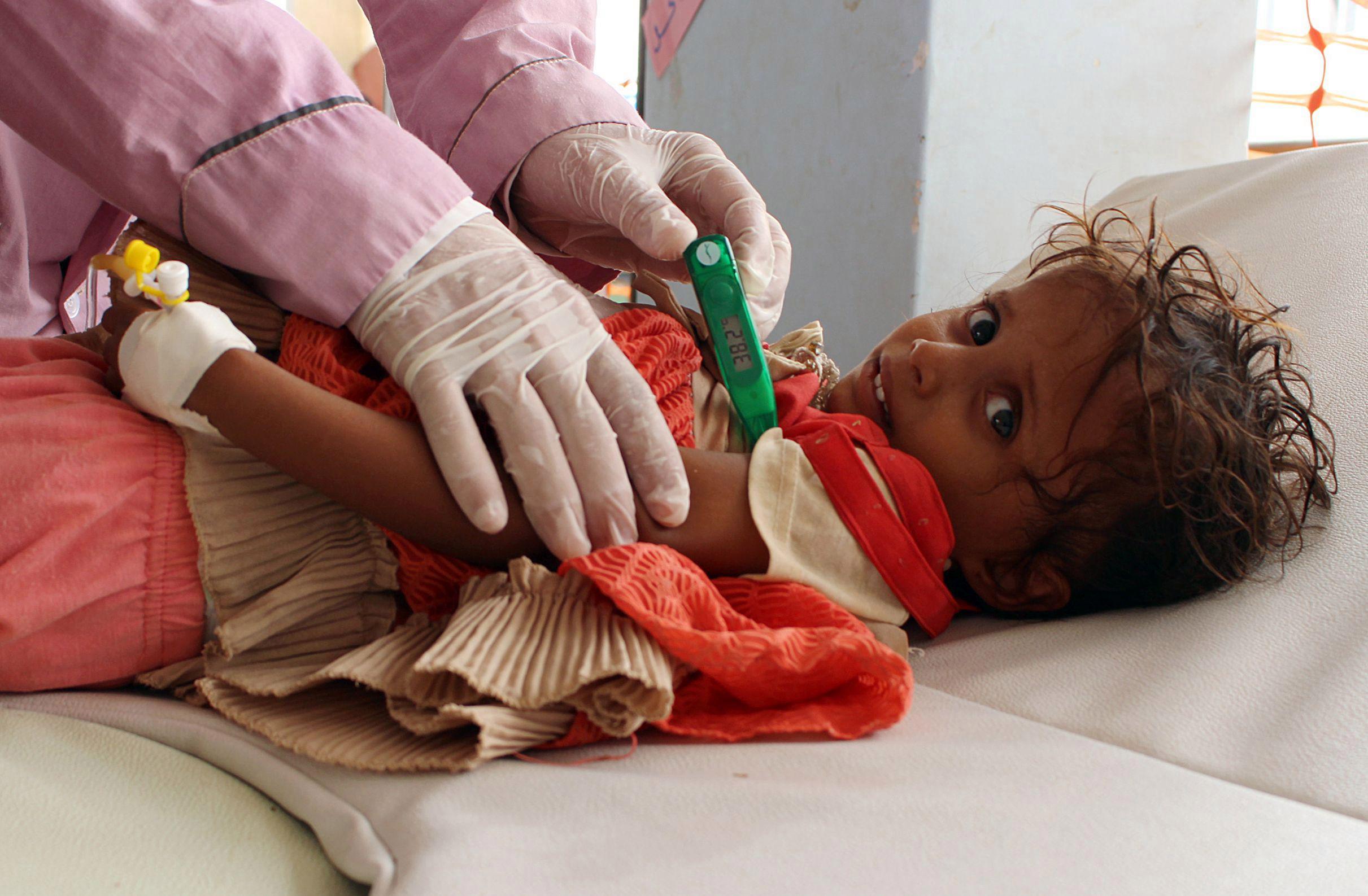 fatal (adj)
causing death
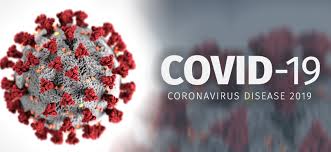 Covid-19 is a fatal  disease.
because it is full of bacteria.
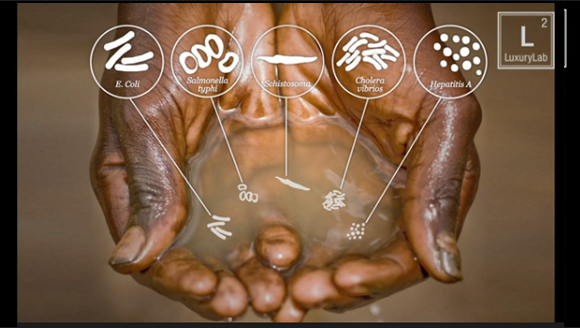 bacteria (n)
Bacteria are tiny little organisms that are everywhere around us.
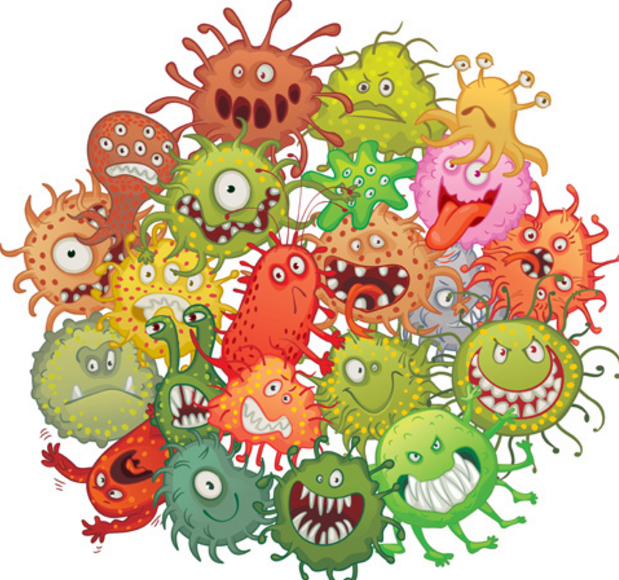 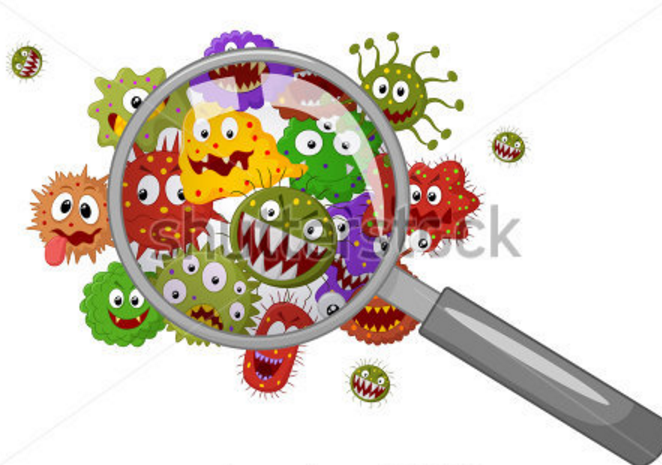 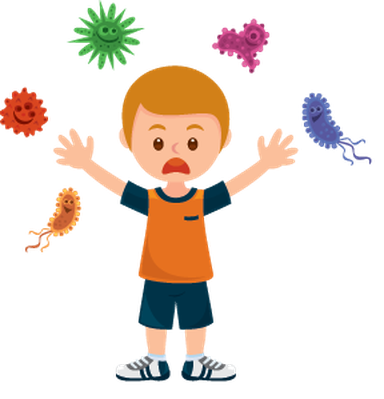 Some bacteria are dangerous while others are useful.
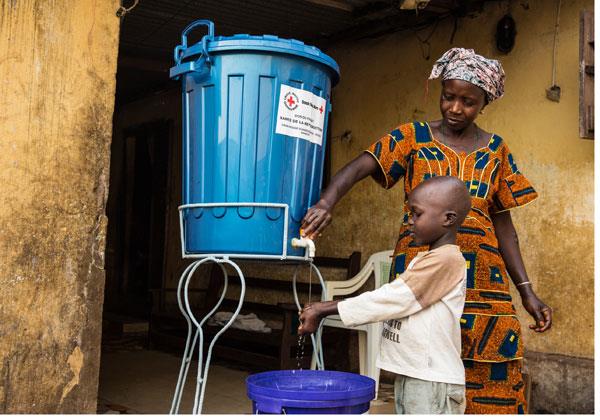 How can we help poor countries to get clean water?
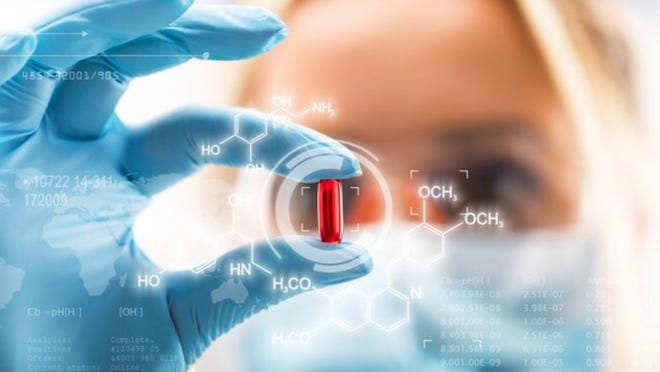 Fortunately, scientists can help poor countries.
fortunately (adv)
happening because of good luck.
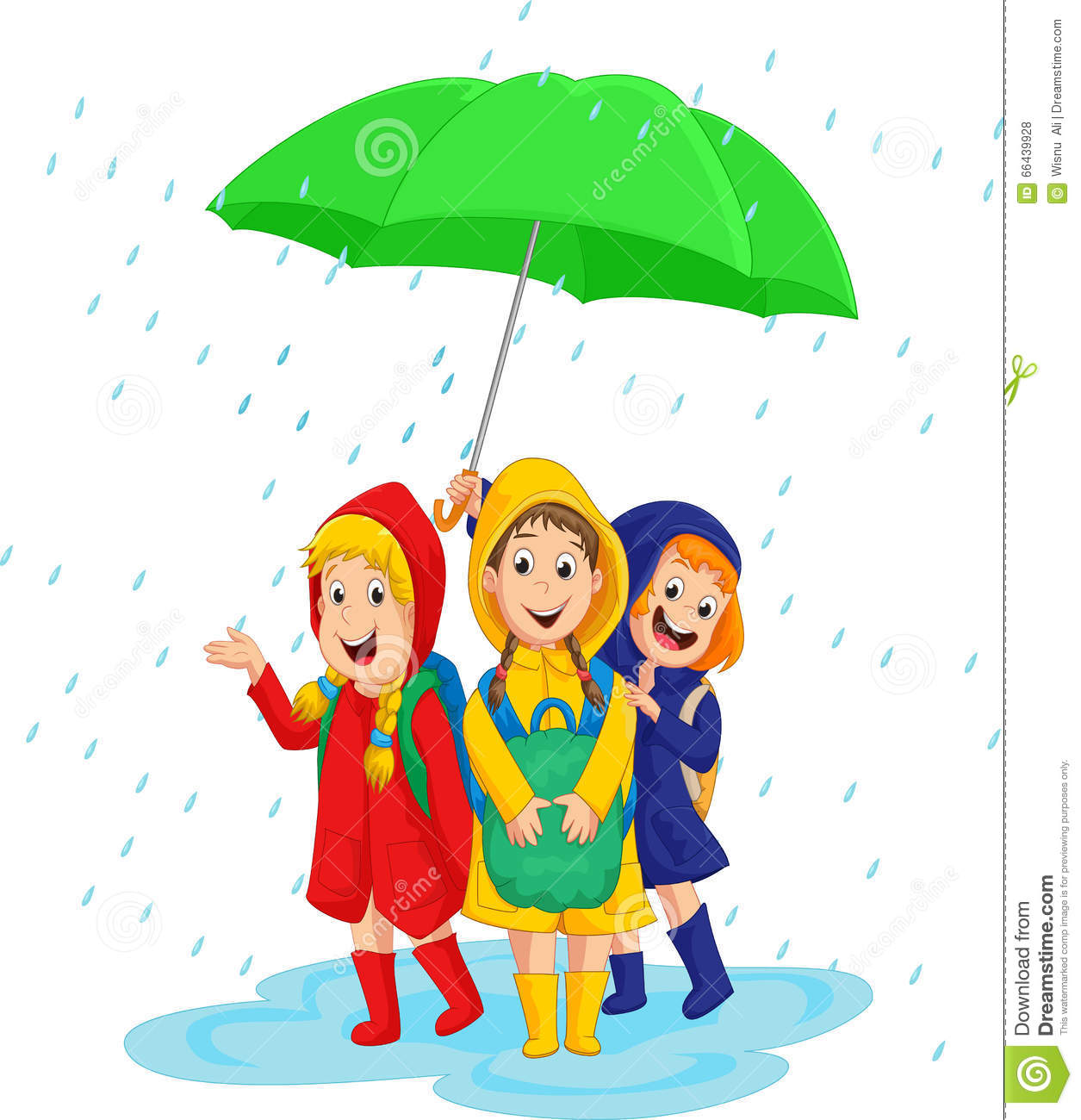 It was raining but fortunately, we got an umbrella.
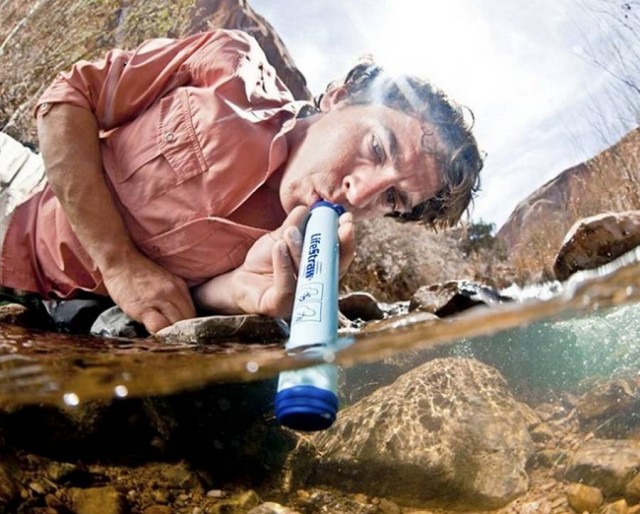 Scientists invented the life straw to  help them drink clean water.
invent  (v)
to design and/or create something that has never been made before.
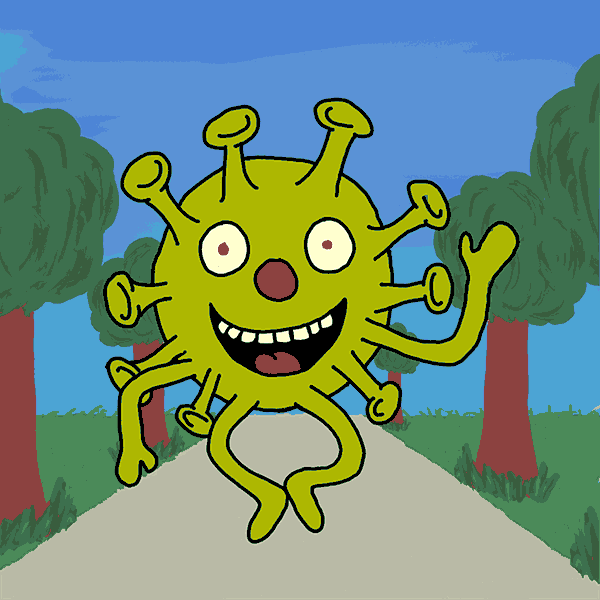 Scientists work hard to invent a cure fo Corona Virus.
This invention is called the 
Life straw
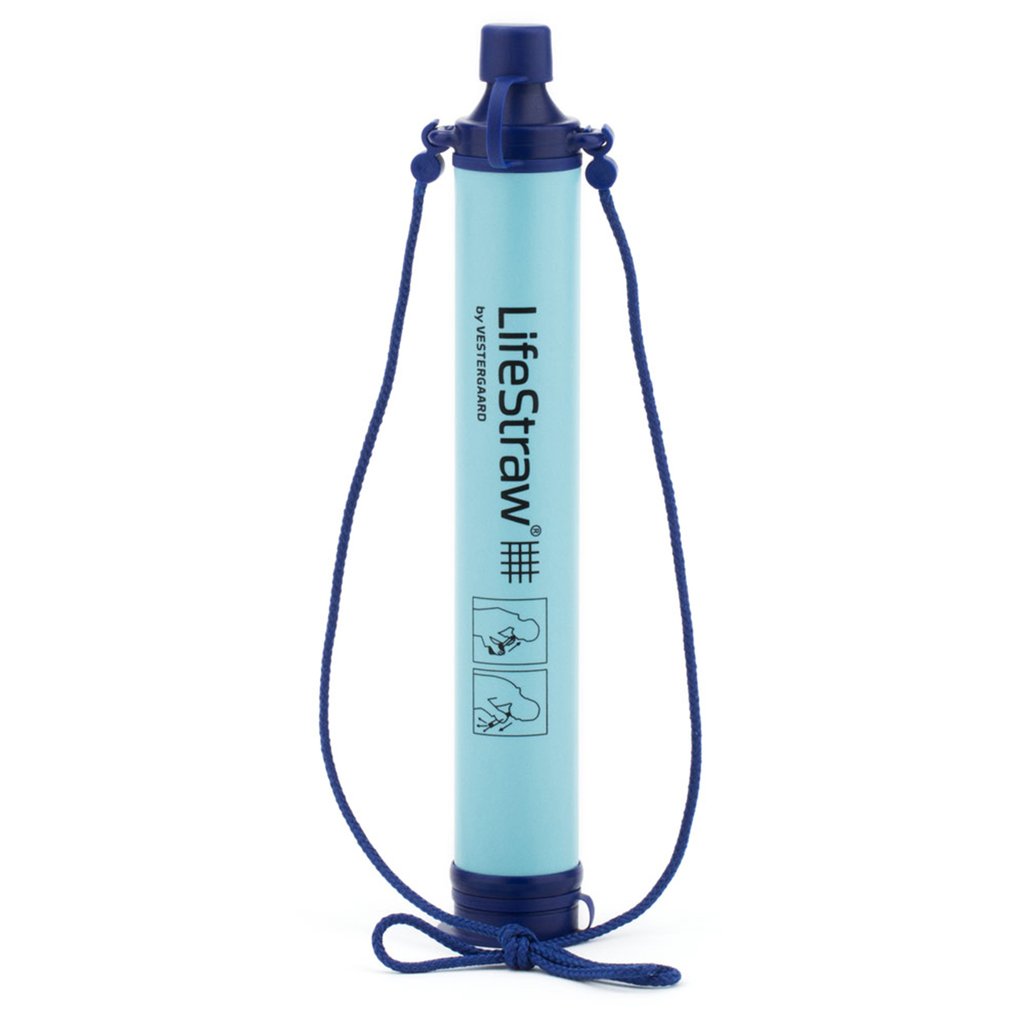 The life straw helps to purify the dirty water and makes it clean.
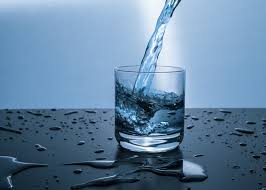 purify    (v)
to make something clean from anythig that pollutes or contaminates.
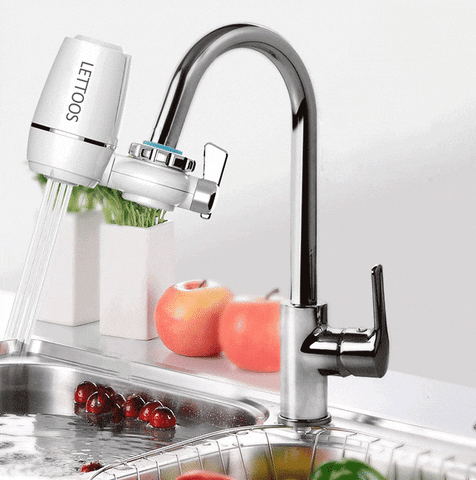 People use water filters to purify dirty water.
How can life straw purify dirty water?
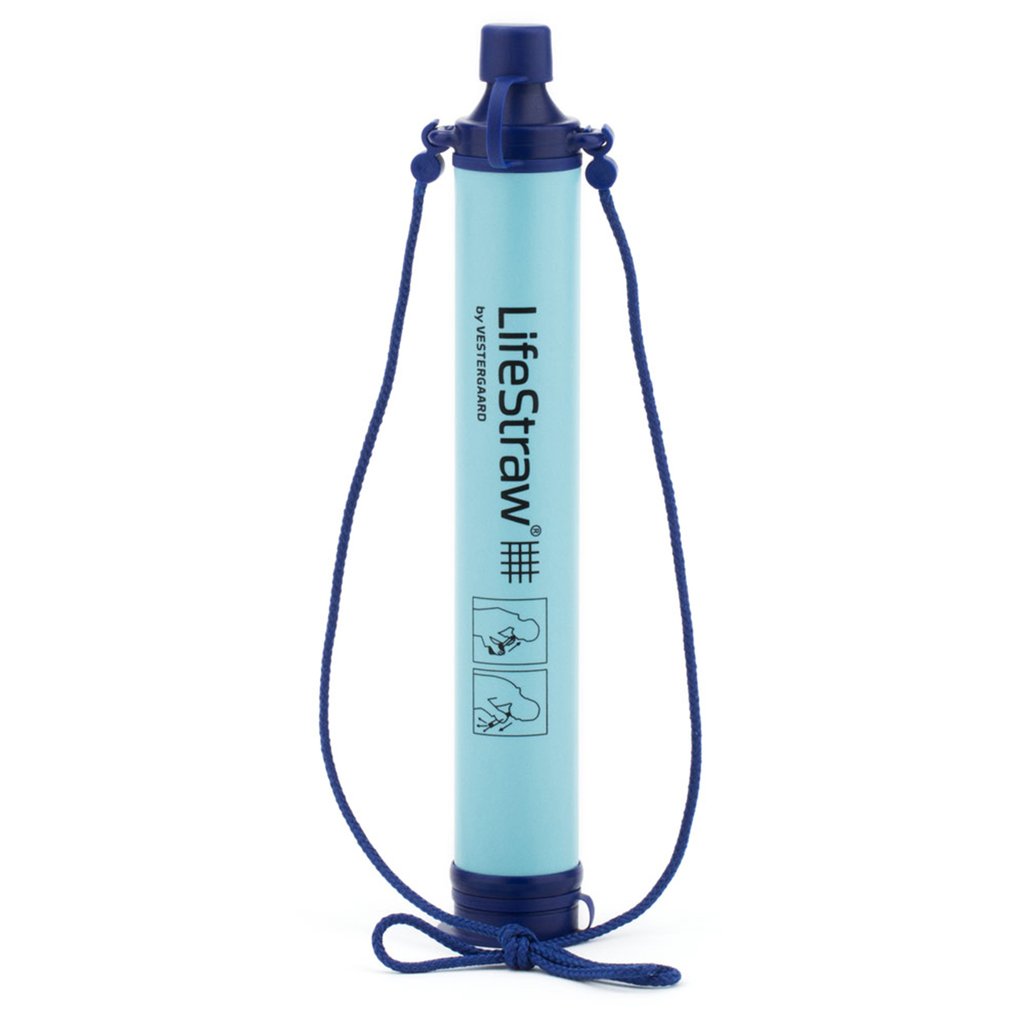 There are chemicals inside Life Straw which kill bacteria in dirty water.
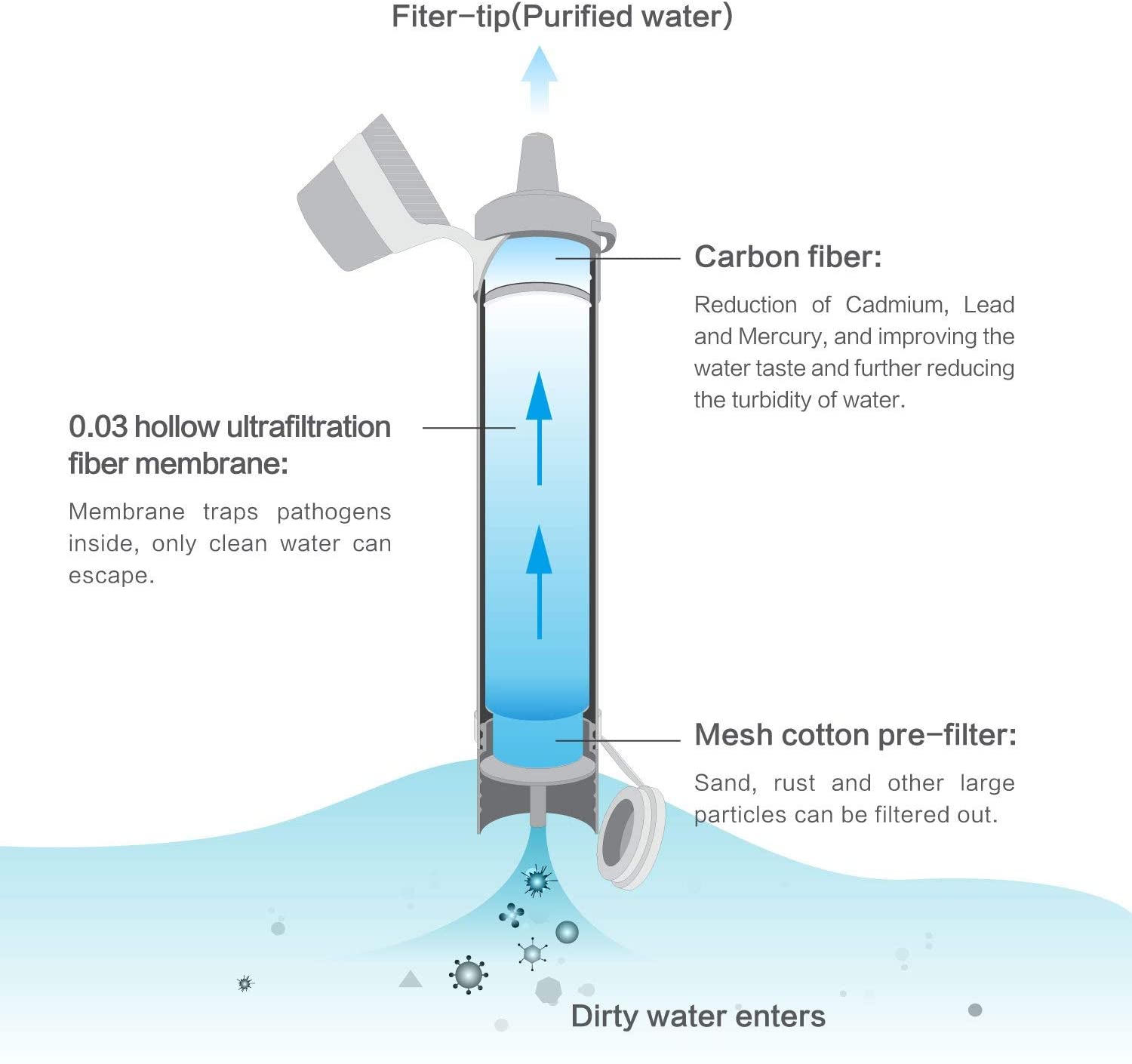 chemicals   (n)
Relating to chemistry, or the interactions of substances as studied in chemistry.
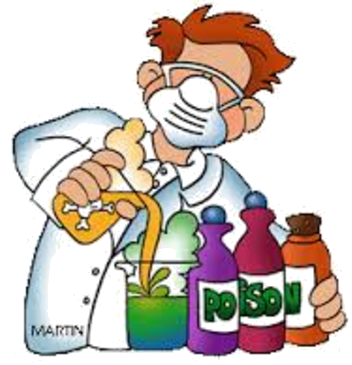 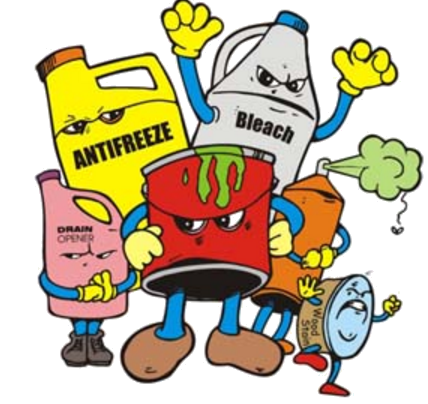 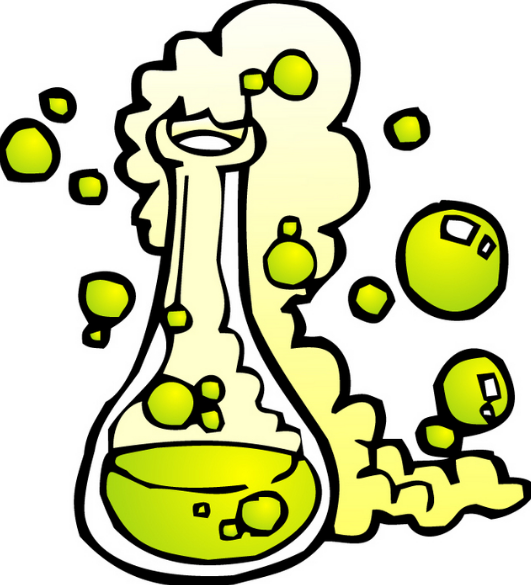 Always keep chemicals away from children.
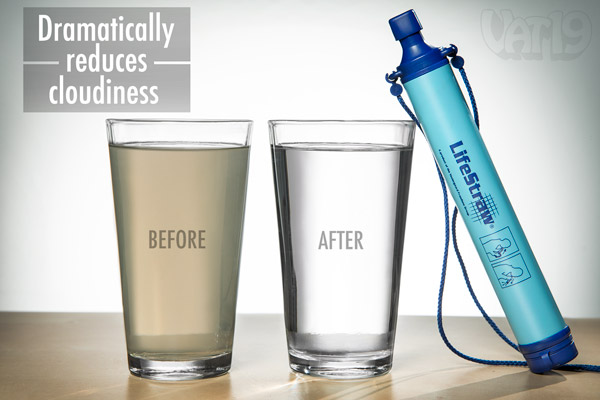 By the lifestraw you can simply drink from any source of water.
simply (adj)
in a simple manner; without difficulty.
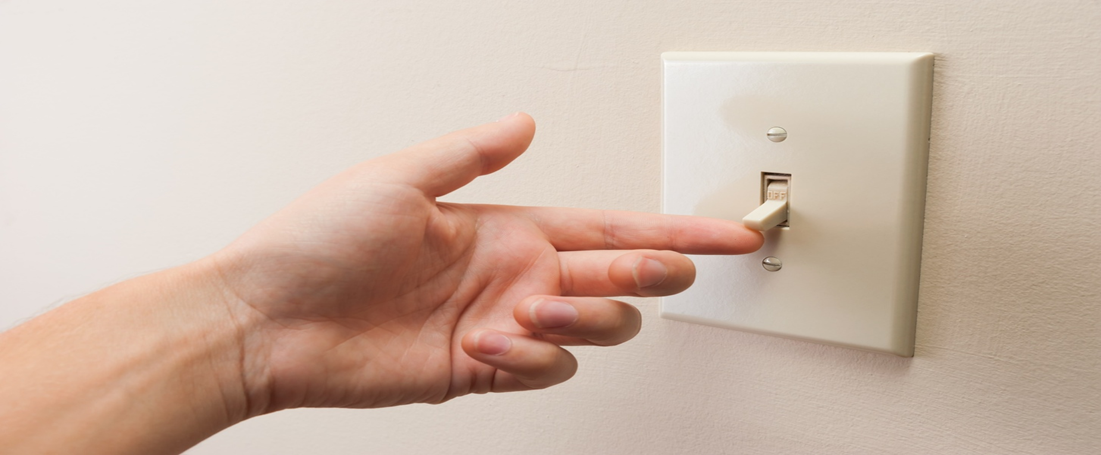 To light the room, simply lift this up.
New vocabulary:
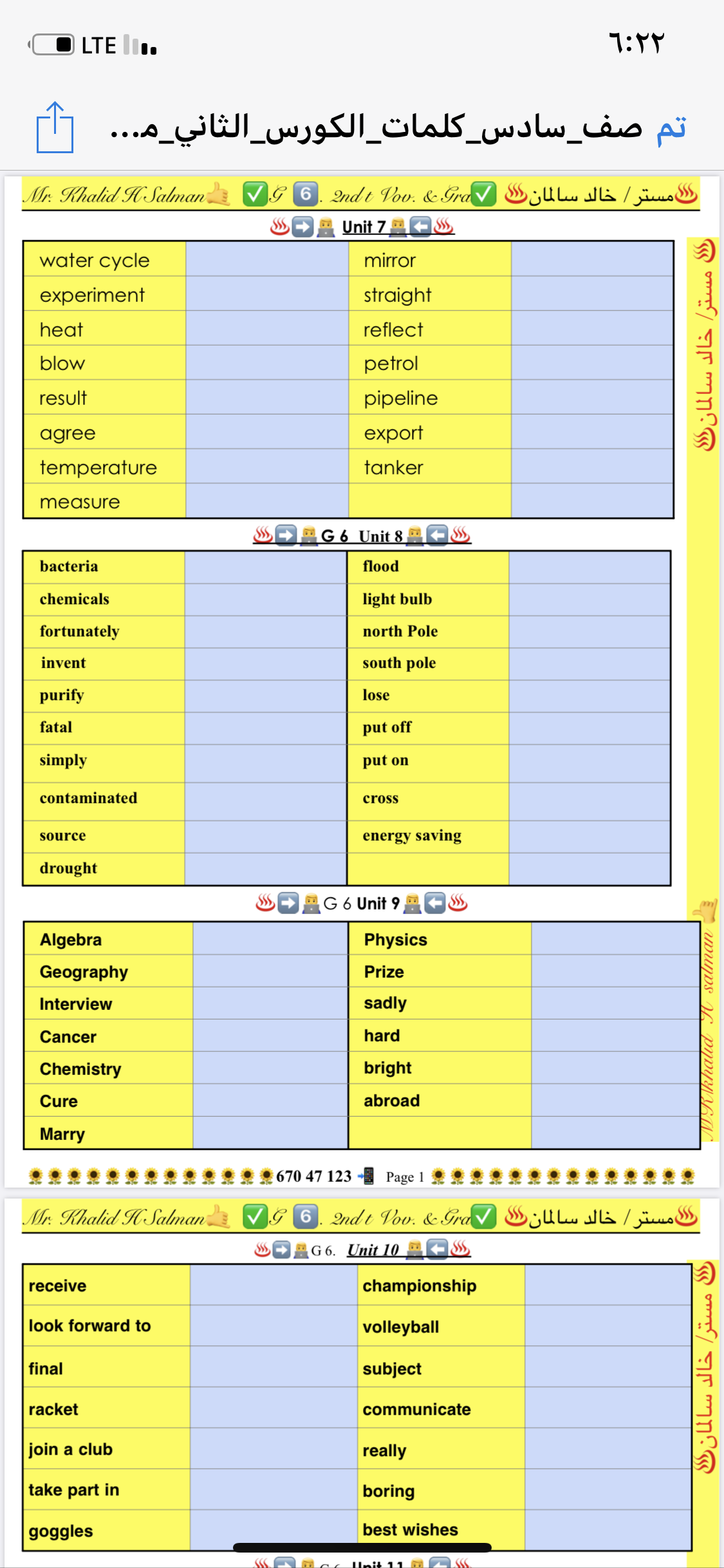 (n)
(adj)
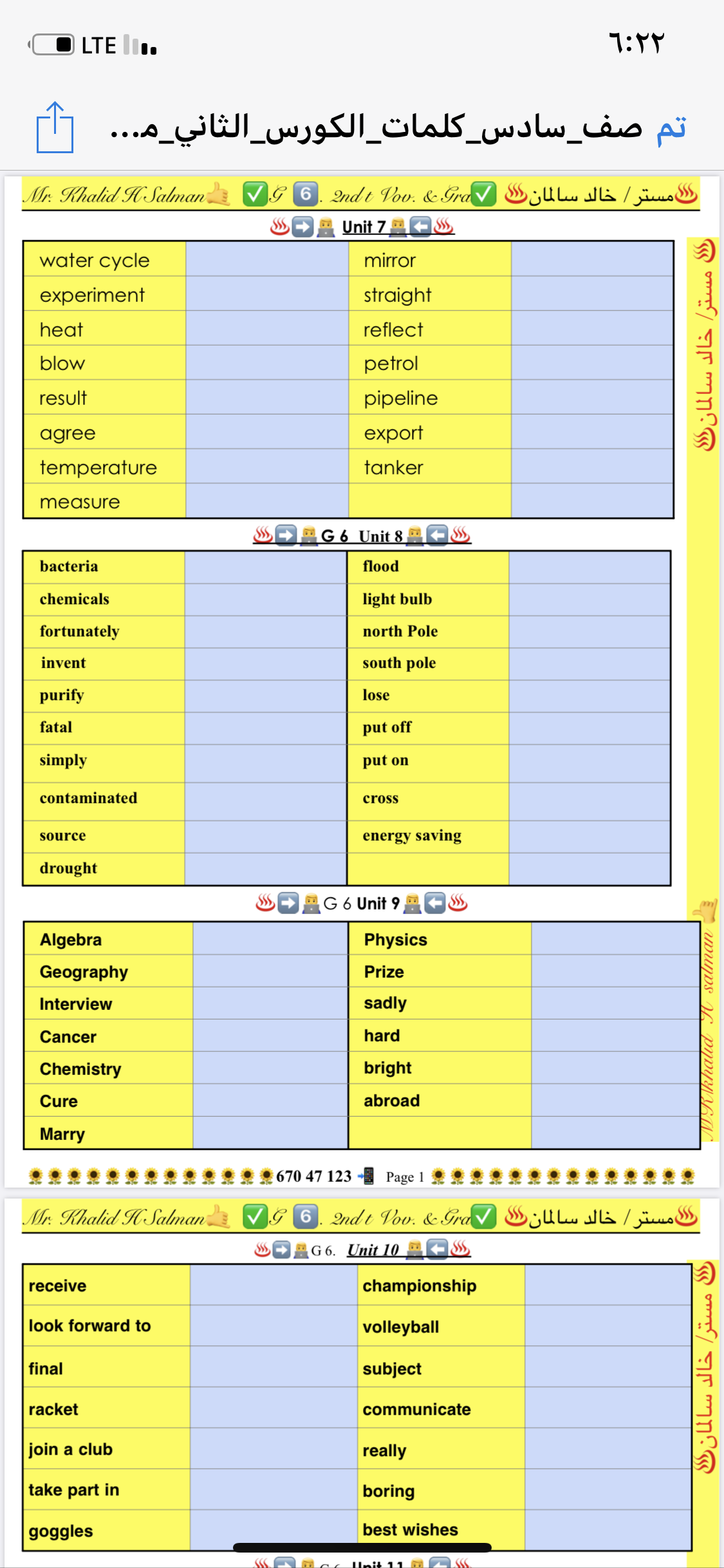 (n)
(adj)
(adv)
(adj)
(v)
   (v)
(n)
Fill the spaces with words from the list:
invent - cure - source - fortunately - simply
1- Water is an important ....................... of energy.
2- Scientists work hard to find ..................... for covid-19 virus.
3- I missed the bus but ...................... I arrived early.
4- Scientists ..................... many useful machines  that makes our life easier.
Pre-reading questions:
What happens if you drink contaminated water?
How can life-straw purify dirty water?
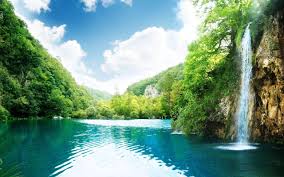 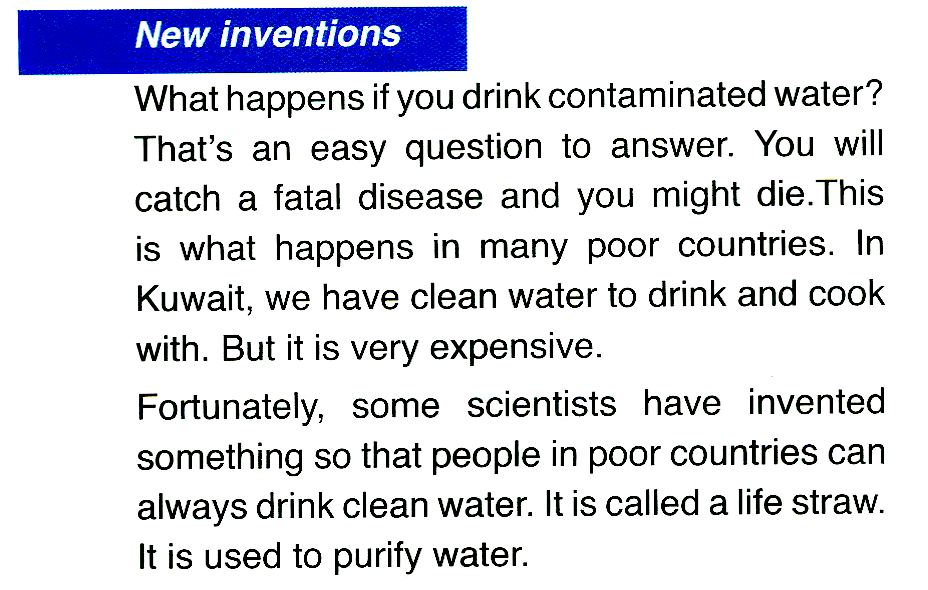 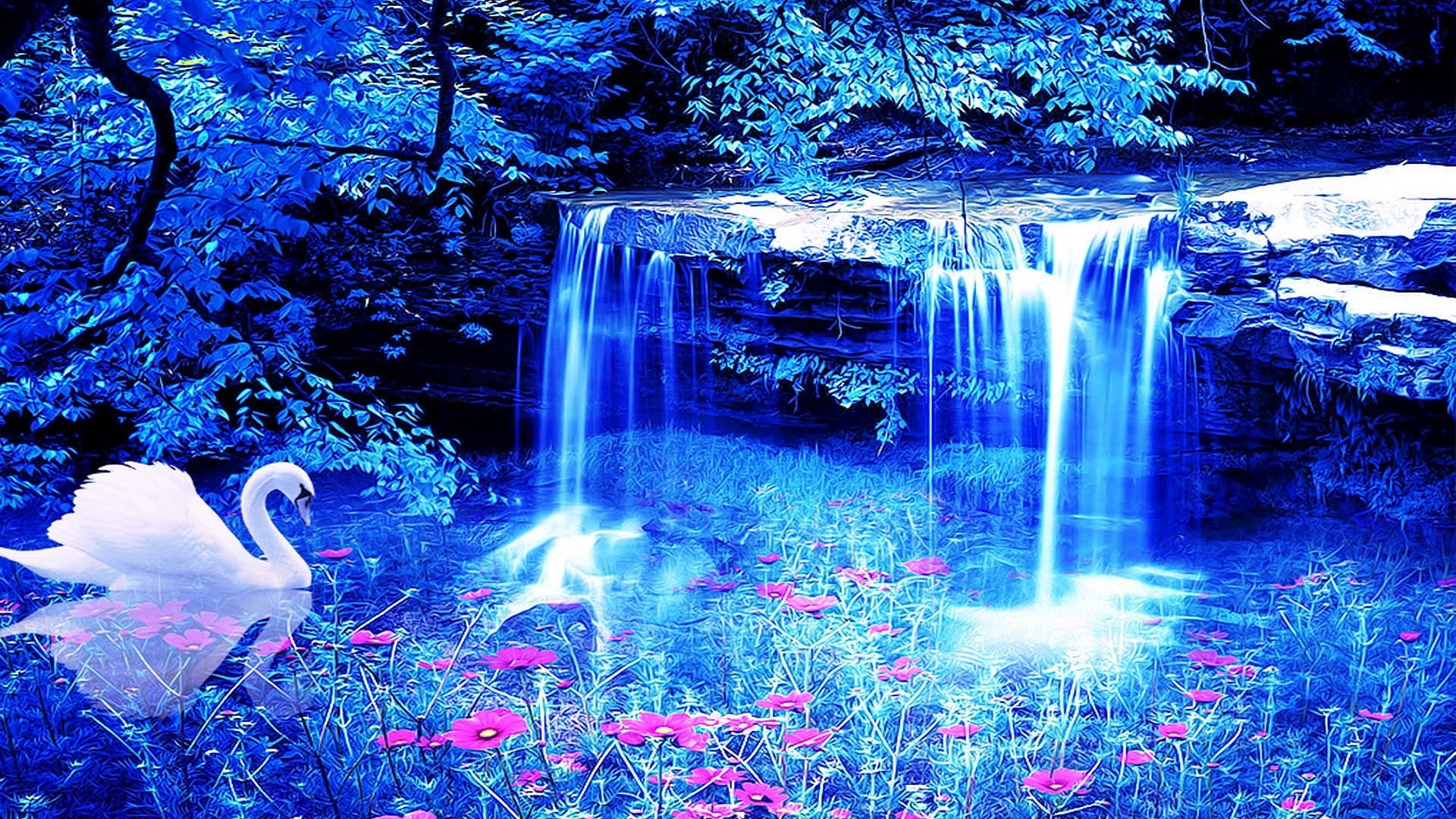 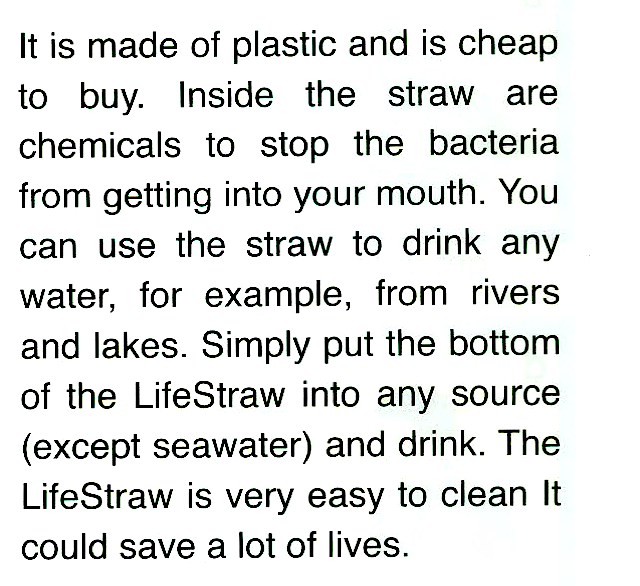 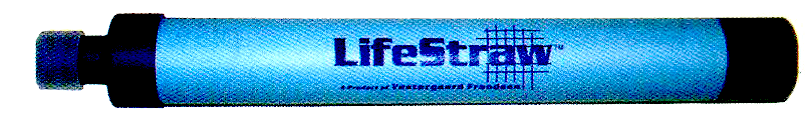 LifeStraw
It’s made of plastic and has chemicals
It’s used for purifying water
Science makes our life easy ,fast and comfortable .
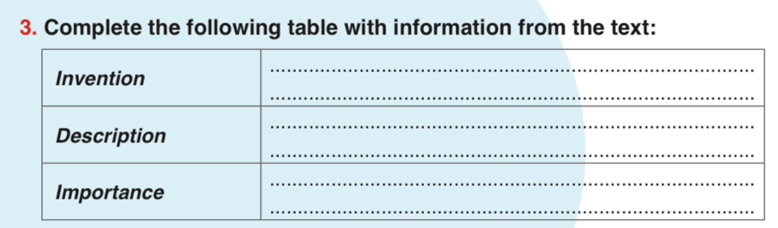 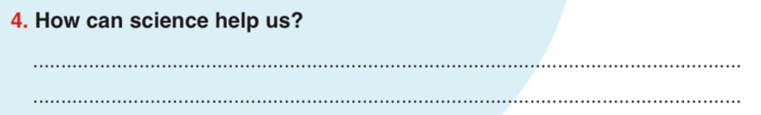 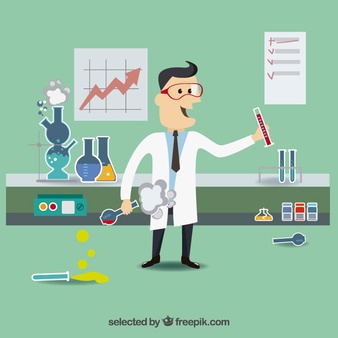 Closure
Raise your card !
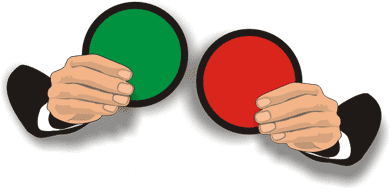 1- Ask the question. 

2- Give 3 seconds to think.

3- Raise your card when you hear the word (raise it)!
Raise your card !
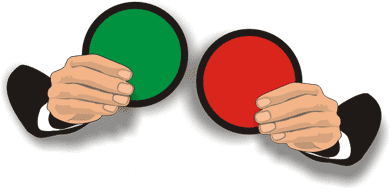 The life straw is made from
Wood
Plastic
Raise your card !
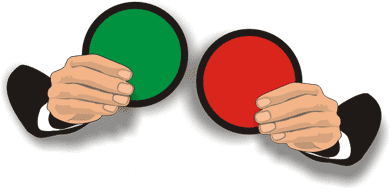 Contaminated water means:
Dirty water
Clean water
Raise your card !
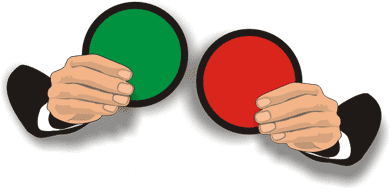 The life straw is :
Expensive
Cheap
Raise your card !
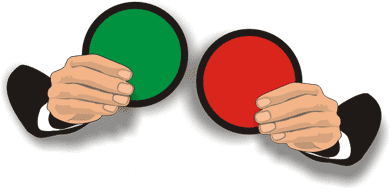 What stops the bacteria  from getting  into your mouth when using the life straw?
Chemicals
The straw